«Маркетинг и его значимость в продвижении продукции на рынок»
Киров 23.11.2021
ПРИТЧА О МАРКЕТИНГЕ_____________________________
Однажды Юлий Цезарь решил пригласить гостей и удивить их необыкновенным обедом. Он вызвал своего повара и сказал: «Клодий, ты должен потрясти моих гостей». «Хорошо - ответил Клодий – я сделаю это, Цезарь». Настал час обеда. Повар вынес огромное блюдо раков. «Как? – захохотали римляне. – Ты хочешь этим нас удивить?». « Да, сказал Клодий, - вы посмотрите они варенные, но все они двигаются». Римляне были потрясены. «Ну, хорошо – сказал Цезарь. Как же ты этого достиг?». Повар ответил: «Очень просто, я в середину положил одного живого рака. Он шевелится, и все остальные вместе с ним…». Так и маркетинг словно живой рак из притчи, сам движется и заставляет двигаться все в рыночной экономике.
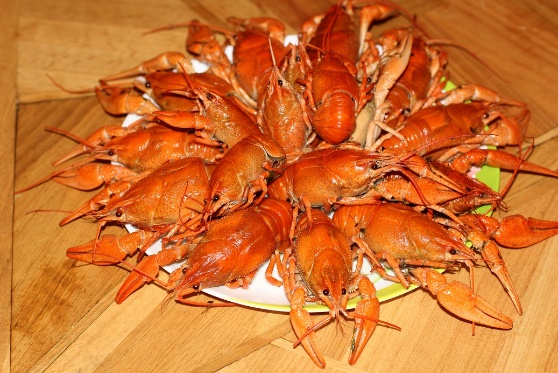 Что такое МАРКЕТИНГ?
Термин МАРКЕТИНГ пришел к нам из английского языка, он происходит от слова «маркет» (рынок) и буквально означает работу на рынке, использование его законов, изучение и удовлетворение всех желаний потребителя.
Автор маркетинга – сама экономическая жизнь, это мир вечных отношений между тем, кто производит, и тем, кто покупает.
Отдельные элементы маркетинга такие, как реклама, сбыт, политика цен появились давным- давно, еще во времена каменного письма и папируса.
Освоение специфики маркетинга – залог успешного бизнеса на рынке.
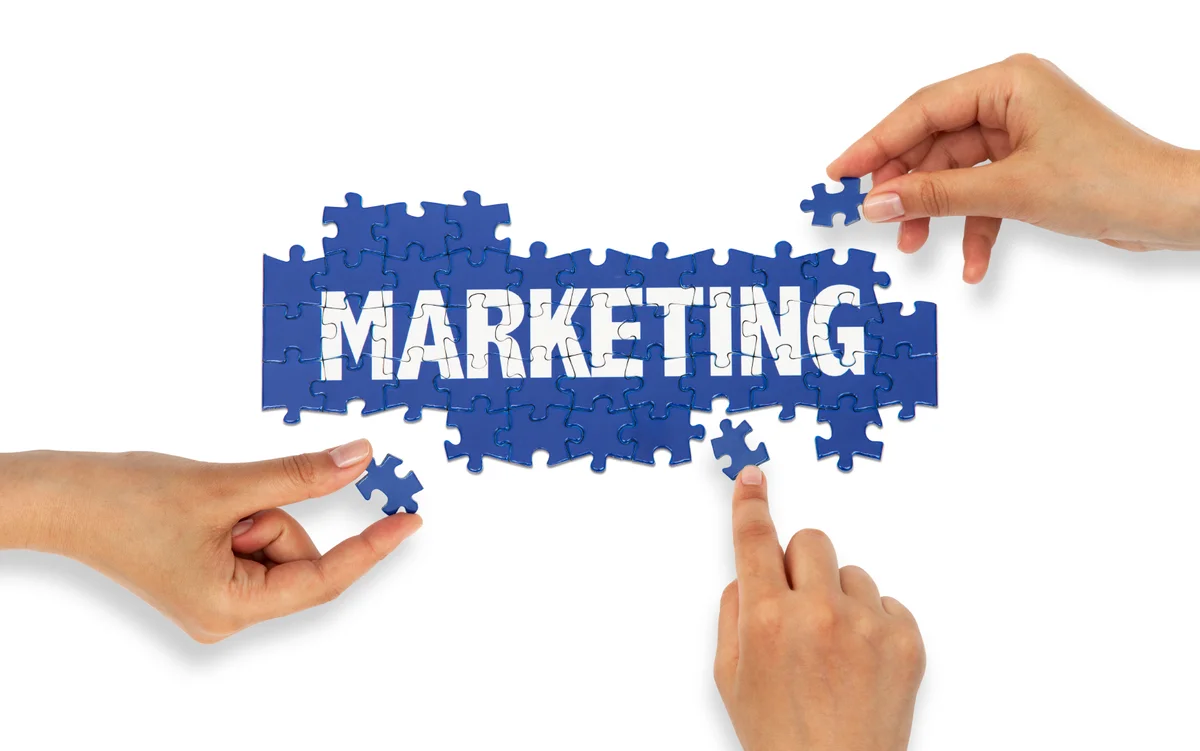 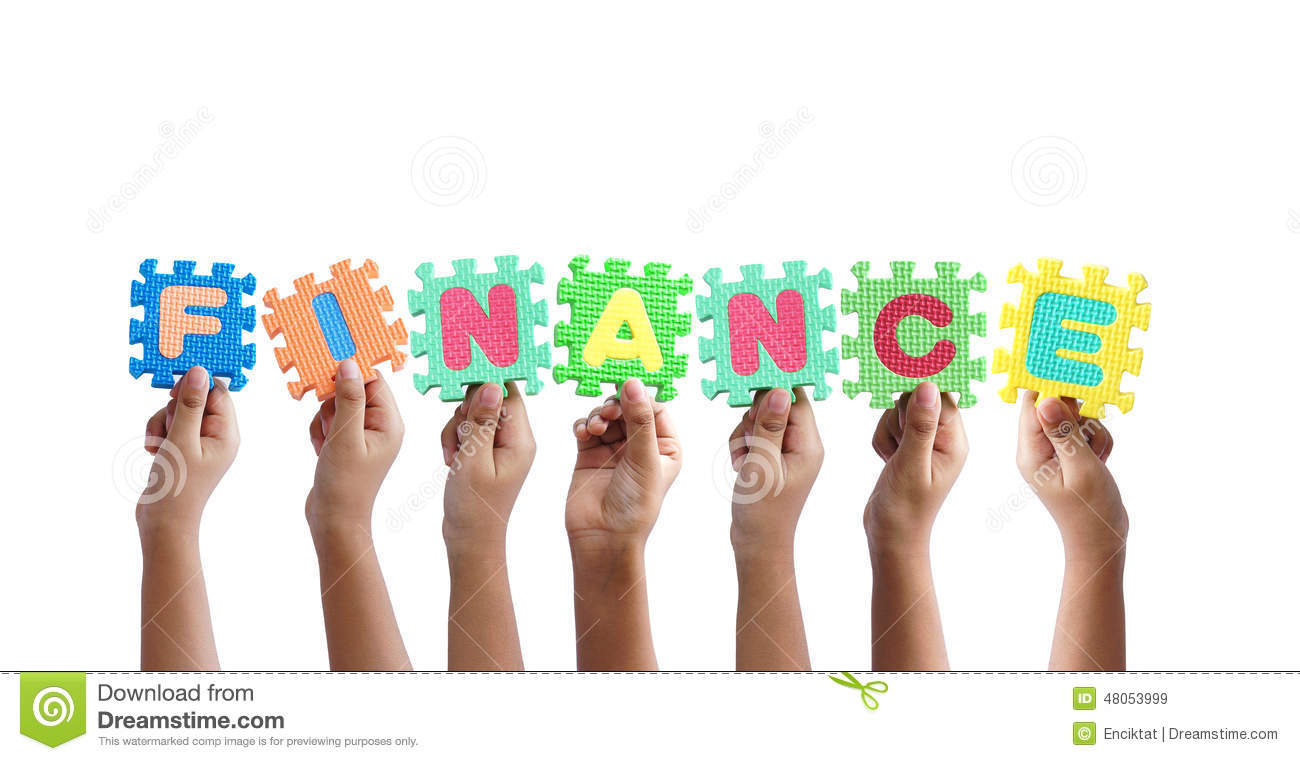 У кого деньги?Ответьте на этот вопрос…
Привлекать клиентов - это и есть основная функция маркетинга. 
Маркетинг приносит Вам клиентов, а правильные клиенты - прибыль, поэтому вложение в маркетинг - одно из самых важных в работе любой компании. 
Сделать Ваши доходы предсказуемыми - вот Ваша задача, и маркетинг в этом - Ваш главный помощник.
Классическое правило - примерно 5% от оборота Вам нужно тратить на маркетинговые мероприятия, включая рекламу.
Давайте клиентам то, что они хотят купить, а не то, что Вы считаете нужным им продать!
Если Вы хотите выстроить успешную компанию, создавайте ее не для удовлетворения собственных амбиций, а для того, чтобы сделать счастливыми и довольными Ваших клиентов. Поэтому настройте все возможные способы получения обратной связи от клиентов и внедряйте план по изменениям.
Сейчас больше всего ценится не Ваша собственность, а знание того, что хочет рынок, и умение подстраиваться под запросы клиентов.
МАРКЕТИНГ и  маркетинговые исследования
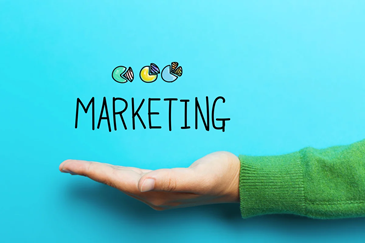 Что такое?
Маркетинговое исследование — это средство, обеспечивающее менеджеров рынка информацией, необходимой им для принятия решений.
Зачем?
Для определения ЦА
Для снижения рисков бизнеса 
Для выполнения поставленных бизнес-целей в более короткие сроки
Для более эффективного распределения маркетингового и рекламного бюджета
Для определения удовлетворенности и лояльности ваших покупателей
МАРКЕТИНГОВЫЕ ИССЛЕДОВАНИЯ - это обеспечение ЖИЗНИ и БУДУЩЕГО вашего предприятия!
ЦА… – ЧТО ЗА ПТИЦА?
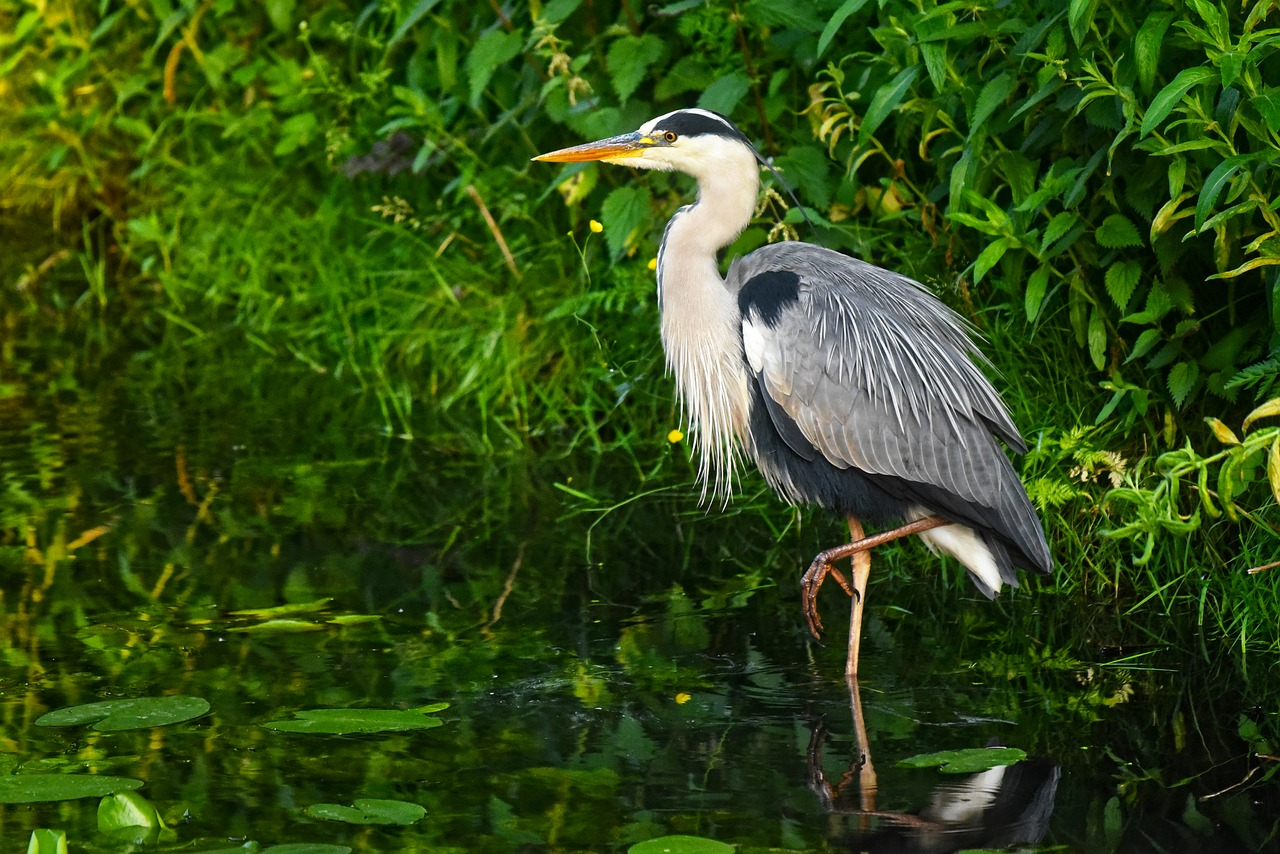 ЦЕЛЕВАЯ АУДИТОРИЯ
Целевой аудиторией (ЦА) называют группу людей, у которых есть потребность в продукте и возможность его купить. 
Членов такой группы объединяют по возрасту, полу, месту проживания, профессии, личным предпочтениям и другим признакам.
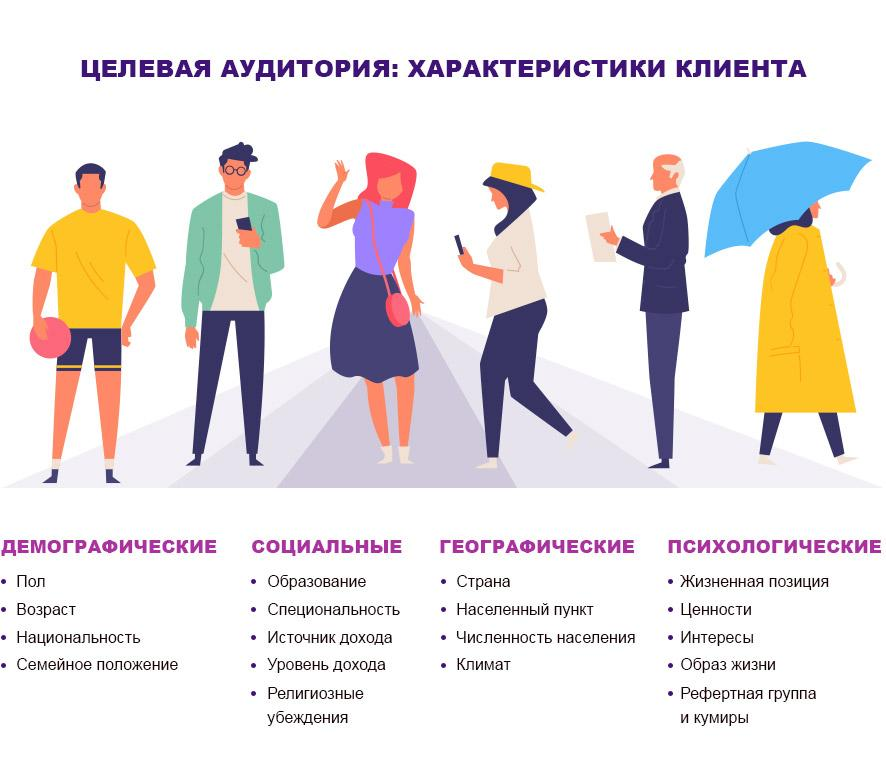 МАРКЕТИНГ  КАК СРЕДСТВО ПРОДВИЖЕНИЯ НА РЫНОК
Уникальное торговое предложение – это часть конкурентного преимущества, на основе которого клиент выбирает компанию или товар (исходя из свойств товара или услуги).
В маркетинге стратегия УТП считается одной из основных  рационалистических стратегий коммуникации с потенциальными покупателями, стратегией рекламирования товаров. 
УТП определяется не только тем, что заложено в самом товаре;
УТП определяется тем, что и как сказано об этом товаре в рекламе.
МАРКЕТИНГ  КАК СРЕДСТВО ПРОДВИЖЕНИЯ НА РЫНОК
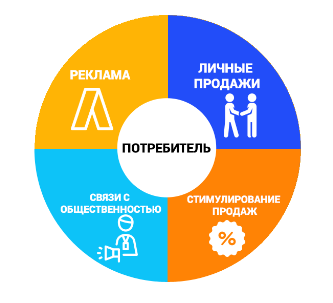 МАРКЕТИНГ в современном мире – ИНТЕРНЕТ МАРКЕТИНГ
СПАСИБО ЗА ВНИМАНИЕ! УСПЕХОВ ВАМ И ВАШЕМУ БИЗНЕСУ!
E-mail: irapro2015@yandex.ru
Моб.тел. +7(912)720-87-03
Проскурякова Ирина Владимировна